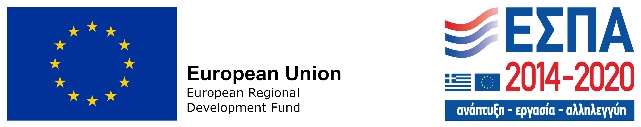 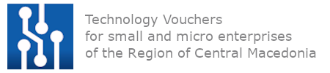 Τhe enterprise A KOYNTOYRGIANNIS K PAPAGEORGIOU O.E. with headquarters in the Region of Central Macedonia,  was co-financed by the European Regional Development Fund (ERDF) of the European Union for the implementation of its project under the Action “Technology Vouchers for small and micro enterprises of the Region of Central Macedonia ".

The Action is aimed at empowering small and micro enterprises, through the purchase of innovative ICT applications, in order to strengthen the ICT implementation strand, as key support technology, to achieve improvements in productivity terms and promotional activities.
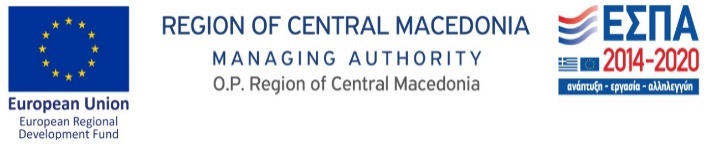